Fig. 7 Proportion of 35 high-frequency verbs
Lit Linguist Computing, Volume 26, Issue 4, December 2011, Pages 435–461, https://doi.org/10.1093/llc/fqr013
The content of this slide may be subject to copyright: please see the slide notes for details.
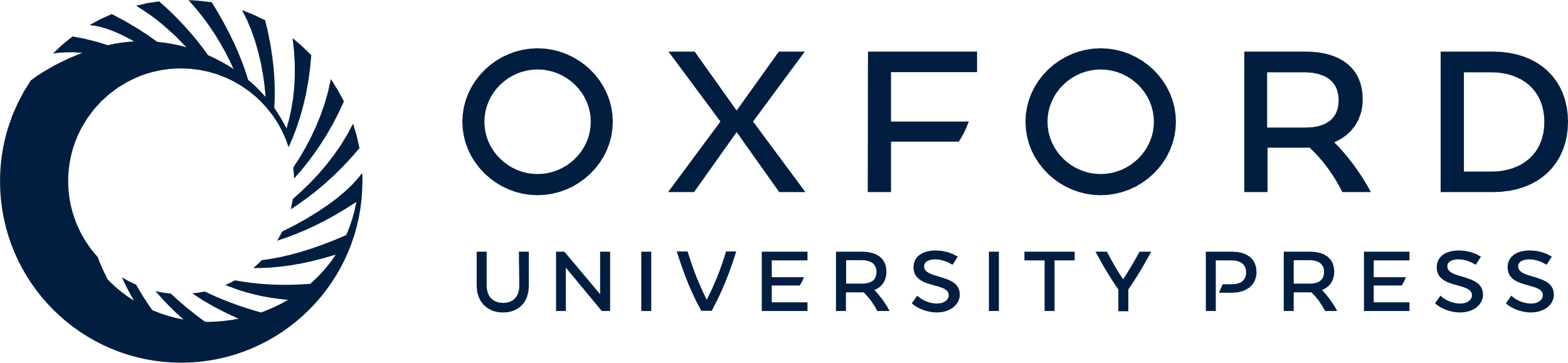 [Speaker Notes: Fig. 7 Proportion of 35 high-frequency verbs


Unless provided in the caption above, the following copyright applies to the content of this slide: © The Author 2011. Published by Oxford University Press on behalf of ALLC. All rights reserved. For Permissions, please email: journals.permissions@oup.com]